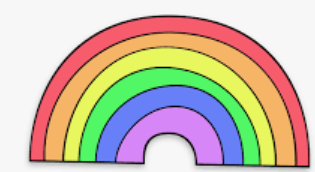 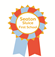 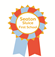 Reception Curriculum, 
Phonics & Reading
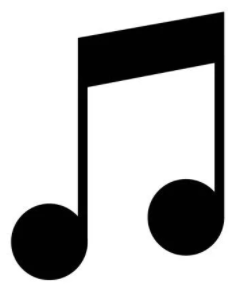 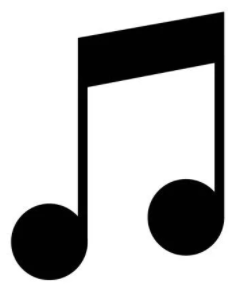 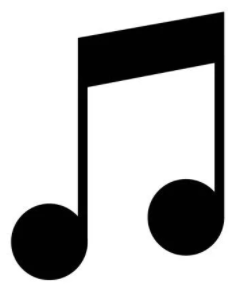 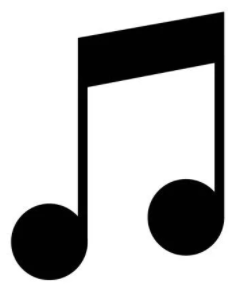 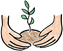 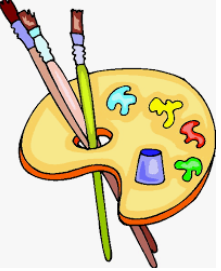 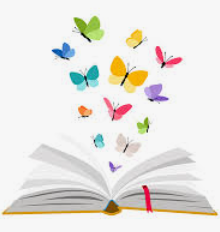 “Nurturing Excellence”
Reminders:
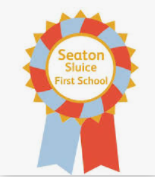 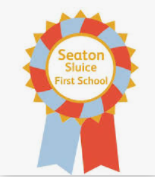 PE days are Monday and Friday. Please ensure your child’s PE kit is in school on a Monday. Children are to come into school on Friday wearing their PE kit as it is ‘Fit Friday.’.

Please encourage independence at home. Going to the toilet independently, dressing and undressing, putting coats on etc.

Please ensure your child has their book bag in school everyday.

Water bottles- no juice please!

No toys in school.

Please ensure names are on everything!
Lunch:
If your child is not eating we will let you know.
Please go through the menu with your child and discuss what they will be having for lunch that day.
Your child can bring in a piece of fruit for afternoon snack.
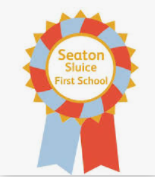 Class Dojo
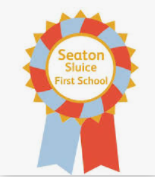 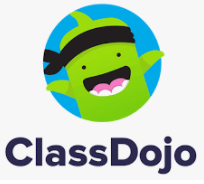 Class Dojo will be used to share learning, achievements and any important information.
Please ‘like’ and comment!
I have sent out a link via ParentMail to access your child’s Class Dojo page. If you have any issues accessing Class Dojo please see me
The messaging part of Class Dojo will not be used in school. If you have any questions or queries please contact the school.
What is Phonics?
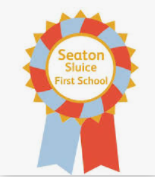 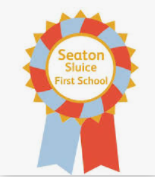 Phonics is the first strategy used to teach your child to read. Other teaching methods are used alongside phonics (for word that are not phonetically decodable)

Words are made up of small units of sound called phonemes. Phonics teaches  children to listen carefully and identify the phonemes that make up each word. They can then blend each phoneme together to hear the full word.

Blending phonemes = reading


Phonics will take place everyday. Phonic sessions are short 20 minute sessions  that are fun, fast paced and very interactive.
Phonics- WHat comes first?
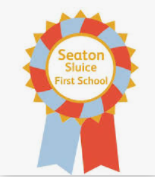 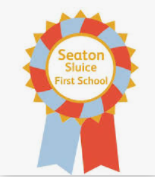 Oral blending & segmenting
Children begin to orally sound out words focusing on what they can hear. This is something that the children need to be confident with in order to read simple words.

If children struggle to hold the sounds they hear in their head, they will find this tricky to do when reading.


How to help at home:
Model how to sound out the last word in a sentence and say the whole word afterwards, e.g. Get your c-oa-t.
        Let’s brush your t-ee-th
Play I spy but sound out the name of the objects e.g. I spy a c-a-t.
Phonics-Phase 2
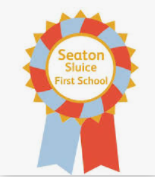 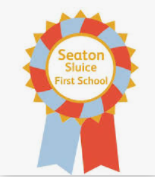 Sounds are taught in sets
We teach the letter name and the sound that the letter makes.
Set 1-s a t p
Set 2- i n m d
Set 3- g o c k
Set 4- ck e u r 
Set 5- h b f ff l ll ss

How can you help?
Know how to say the phonemes. Say the pure sound ….
rrrr not r-u
ssss not s-u
tttt not t-u
Phonics-Phase 3
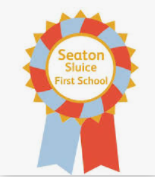 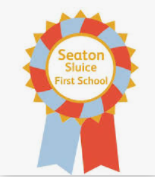 Sounds are taught in sets
Set 6- j v w x
Set 7- y z zz qu
Set 8- ch sh th ng
Set 9- ai ee igh oa oo
Set 10- or ur ar ow oi
Set 11- ear air ure er

Digraphs- two letters that make one sound
Sh-i-p    ch-o-p	r-ai-n

Trigraphs- three letters that make one sound
f-ear     h-air    p-ure
Practicing at home
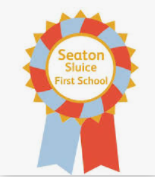 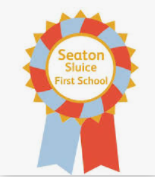 This week you child will come home with a sound/word wallet.
The sounds and words that they have match our initial phonic assessments. Some children will progress quite quickly through their sounds and word whilst for others it will take a little longer. 
Please support your child in learning these sounds and words. Make it fun and enjoyable.
It is vital that your child practices for 10 minutes every night.
Make it part of your child’s routine.
In class we will work on your child’s sounds/words and add more/change them when we feel like they are confident.
Bug Club
https://www.activelearnprimary.co.uk
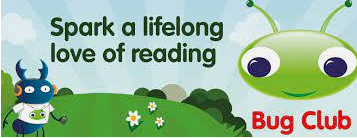 At Seaton Sluice First School we use an online reading scheme called Bug Club.
A letter explaining Bug Club will be in your child’s reading folder. 
Your child has their own login information which is displayed on the front of their reading record. This takes you to your child’s page that has books allocated to them.
Initially your child will have wordless/ picture books. These books are extremely important. (More info on the next page.)
Look out for the little green bug icon. Your child must click on the bug and complete the quiz.
Please read on Bug Club with your child for 10 minutes each night. As your child progresses with their sounds and words I will allocate them books that match their phonic ability. 

If you have any issues, problems or questions regarding Bug Club please contact me.
Bug Club
Wordless/Picture books
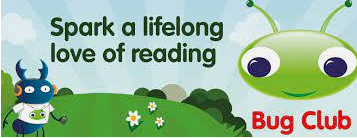 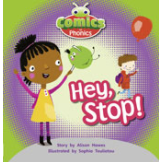 Start by looking at the front cover and title. Make predictions about what might happen.

What can you see in the picture?
What is the little boy holding?
What is the little girls holding?
What could the story be about?
Bug Club
Wordless/Picture books
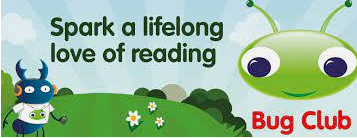 Look at the illustrations. Don't tell the story straight away. Discuss the facial expressions.
What has the little boy dropped?
Who has picked it up?
Add expressions.
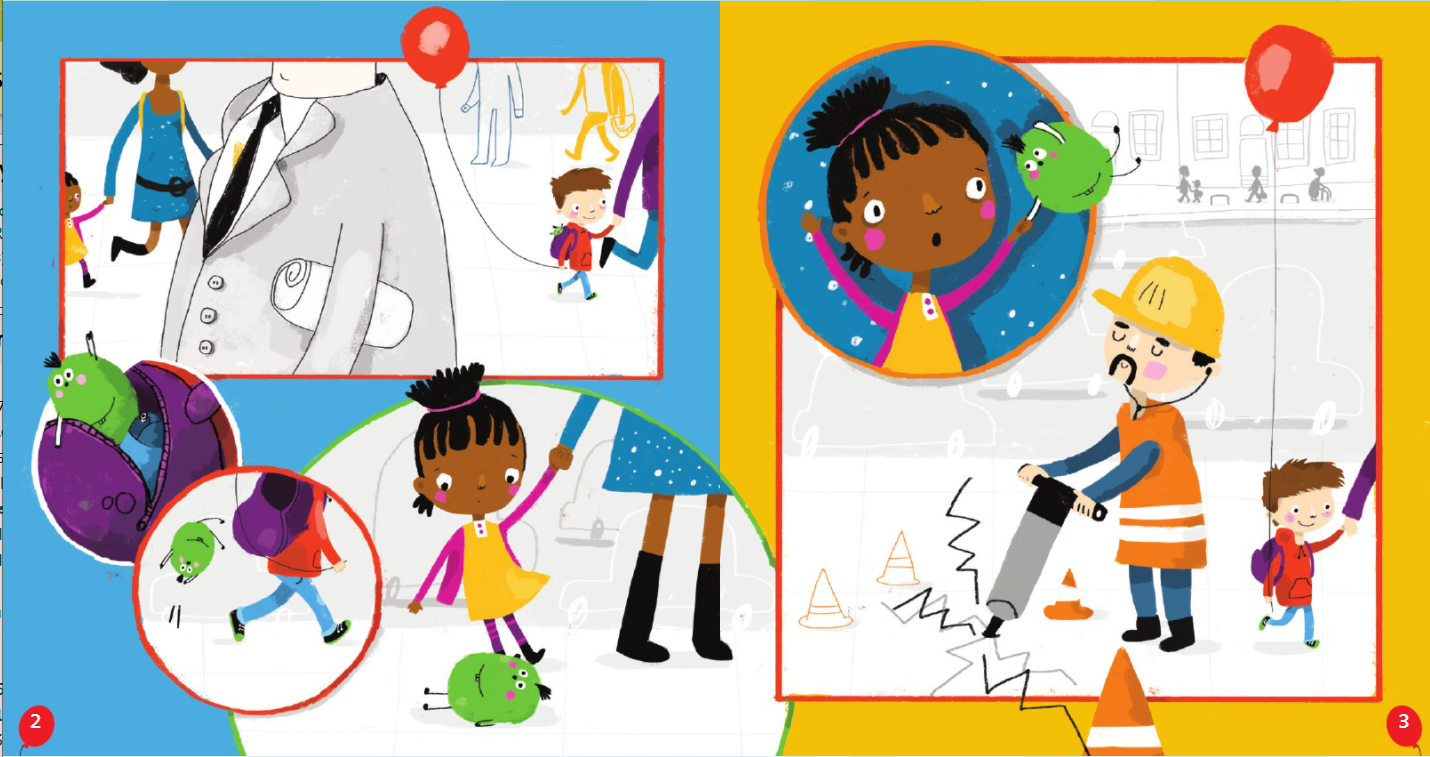 Bug Club
Wordless/Picture books
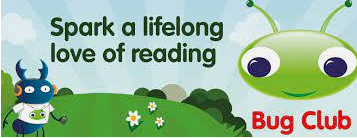 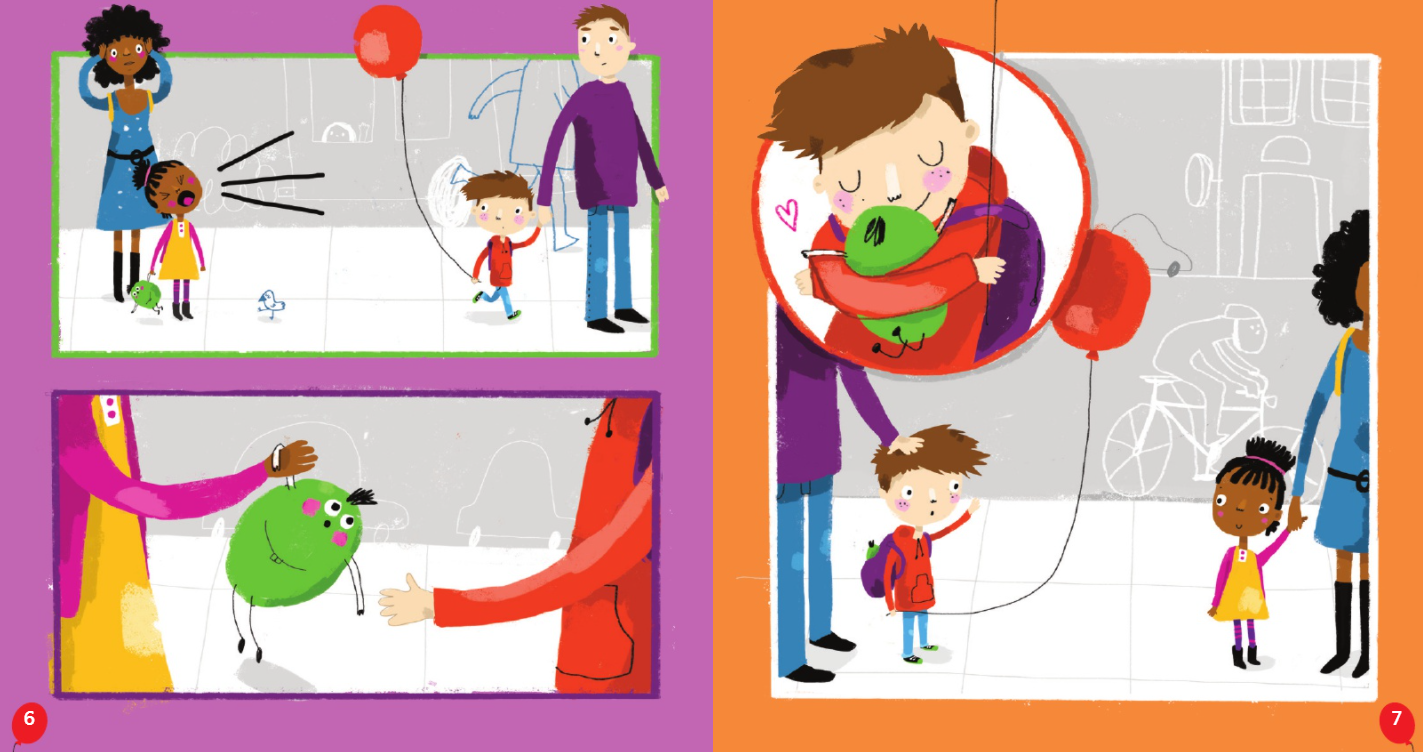 The invite your child to tell the story. Help them to expand their ideas using who, why, when and what questions. Encourage them to use the information from the illustrations to answer.
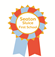 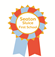 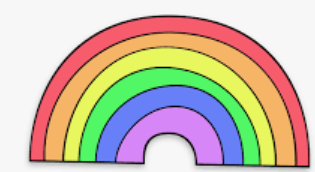 “If you want your children to be intelligent,
Read them fairy tales.
If you want them
To be more intelligent,
Read them more fairy tales.”
Albert Einstein
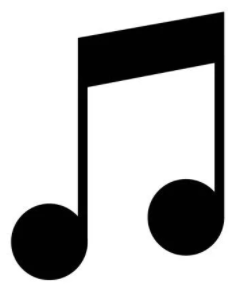 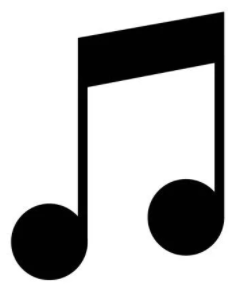 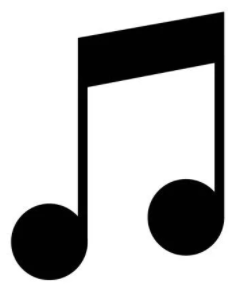 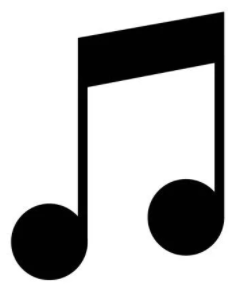 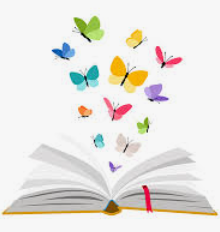 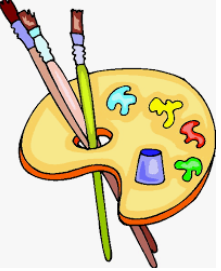 Any questions please do not hesitate to contact me.
Thank you 
Mrs Saleh